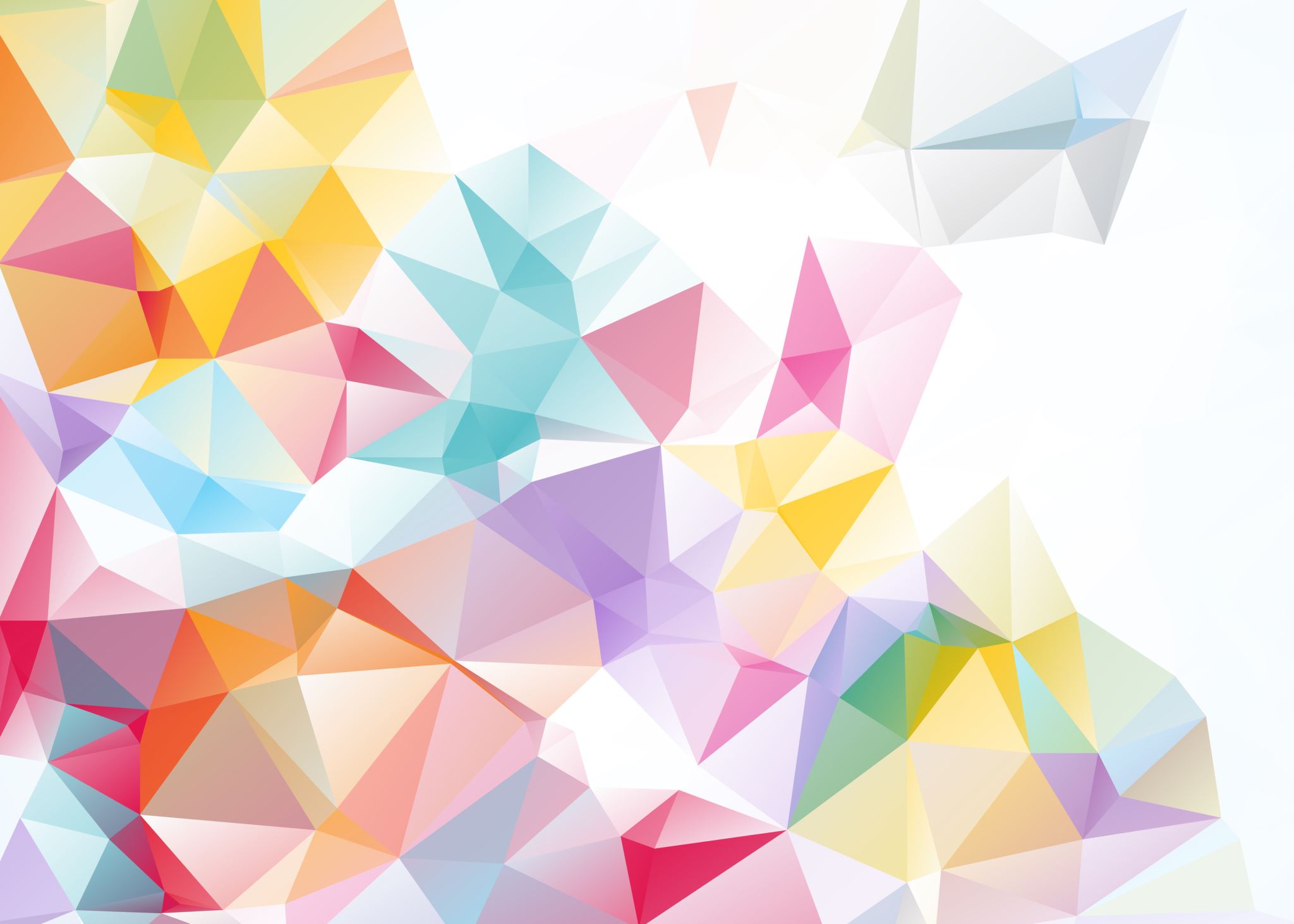 3年生 
ファイト
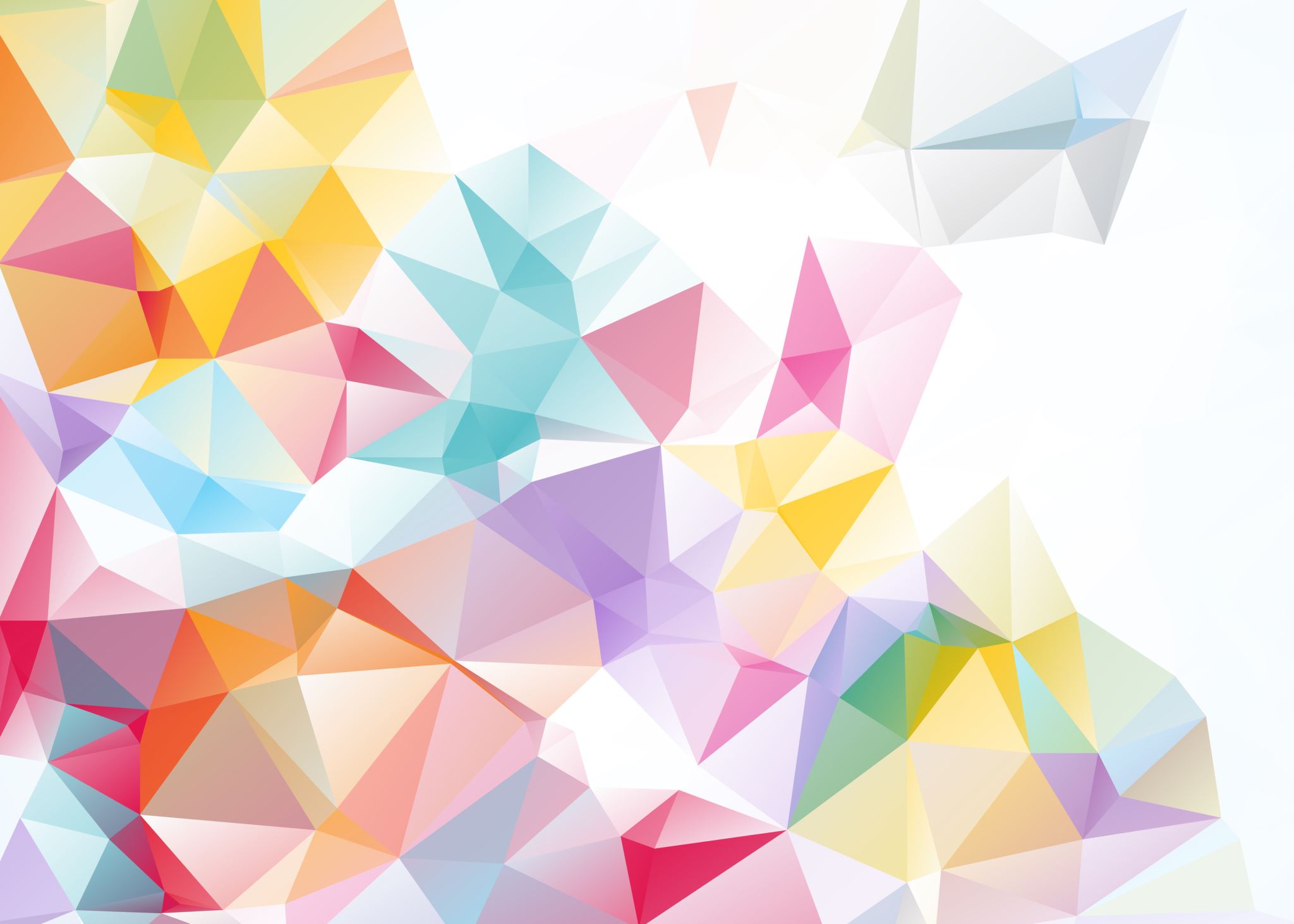 What is the most popular ice cream flavour in America?
~is the most popular icecream flavour in America.
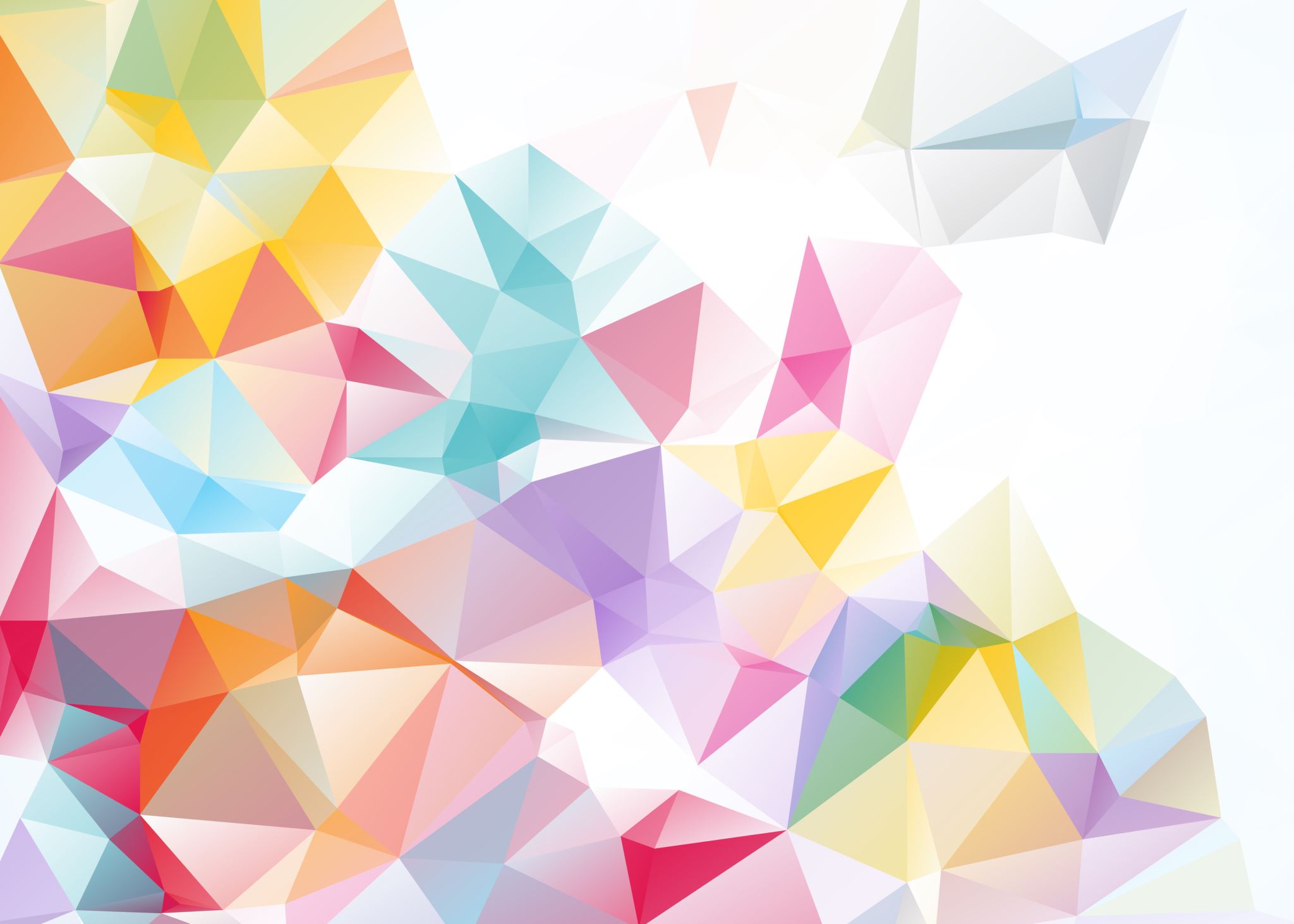 What is a wild animal or bird found in Japan?
~ is a wild animal/bird found in Japan.
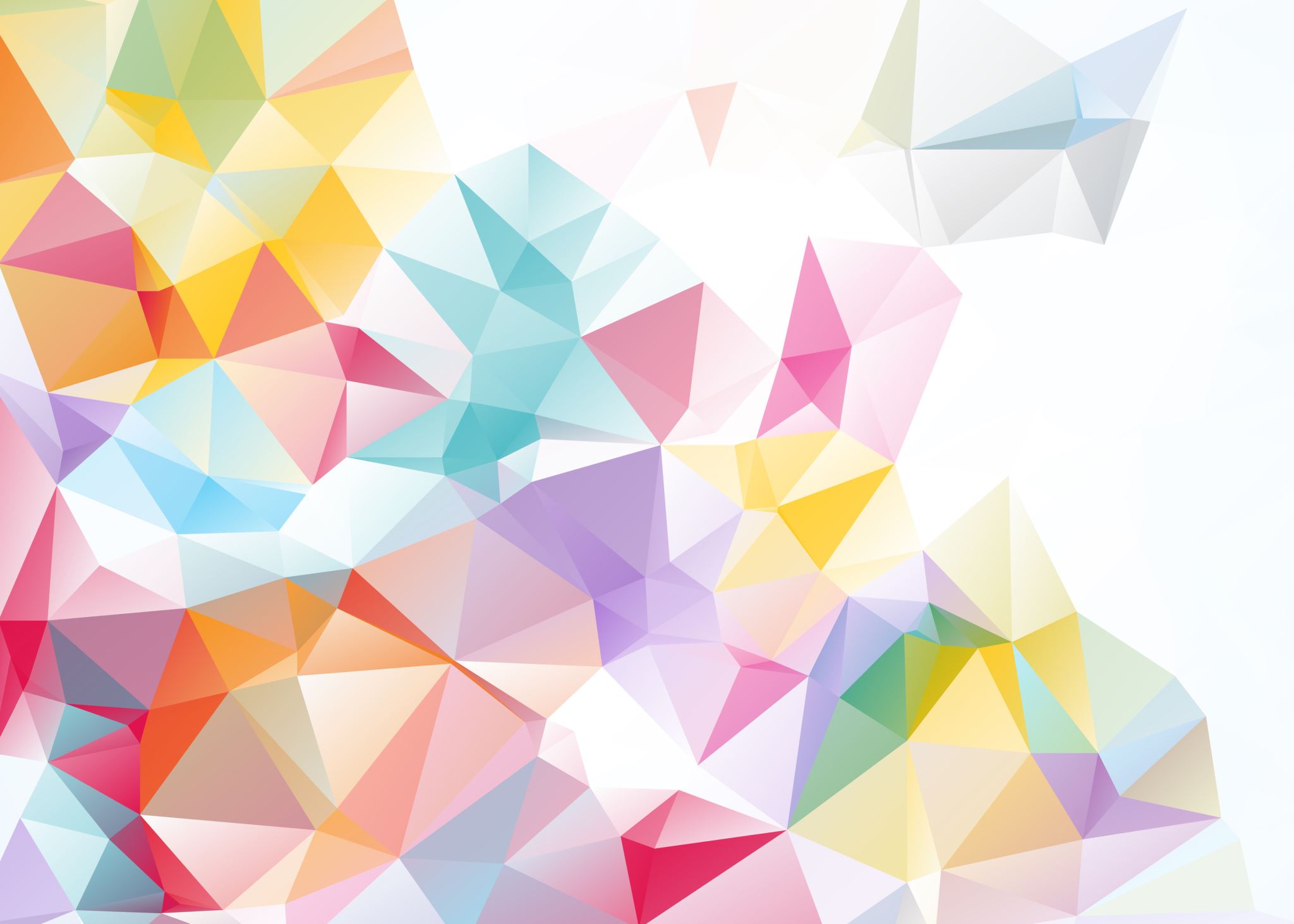 What is a popular anime enjoyed by Japanese people?
~is a popular anime enjoyed by Japanese people.
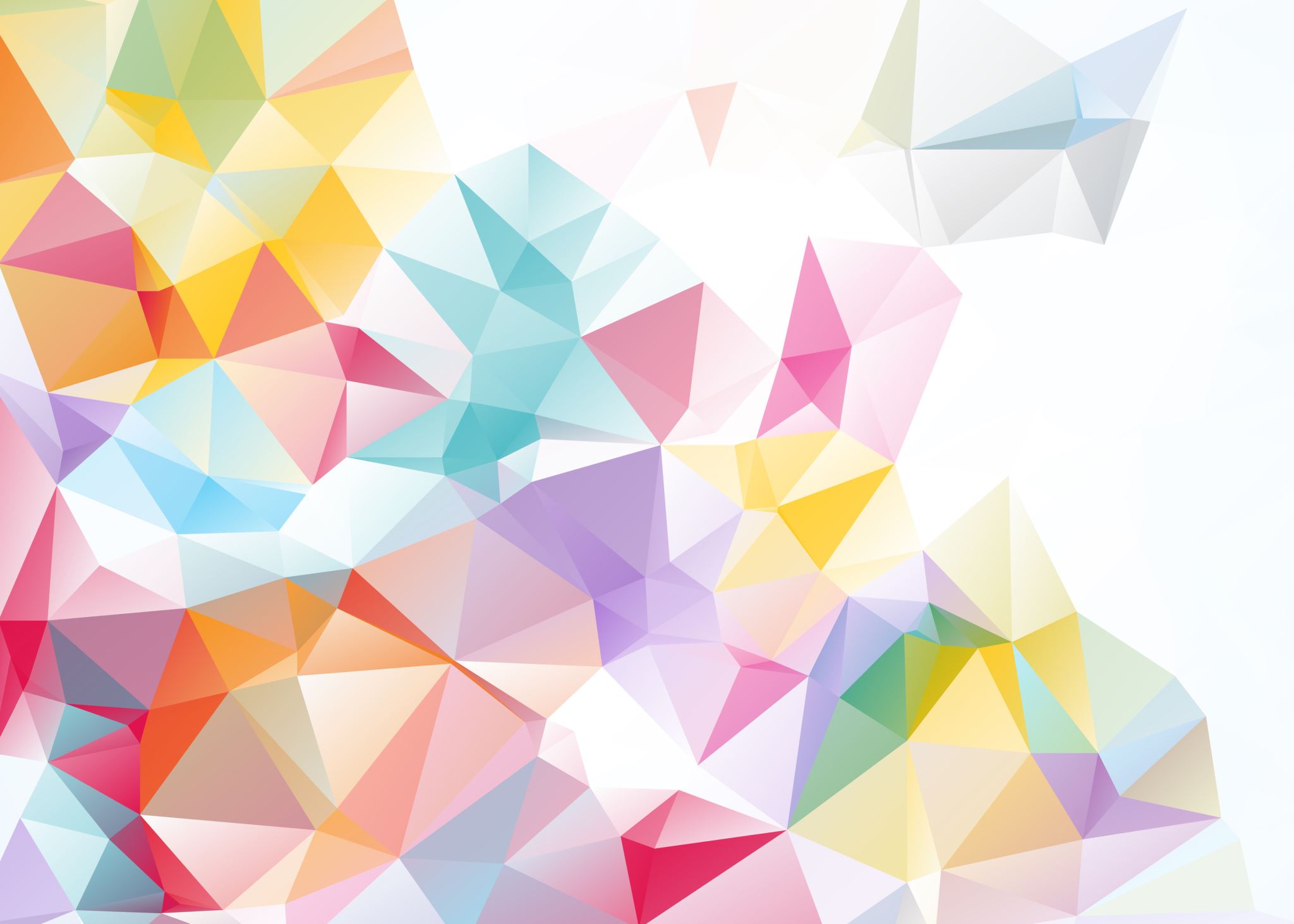 What is a popular snack sold at 7/11?
~ is a popular snack sold at 7/11.
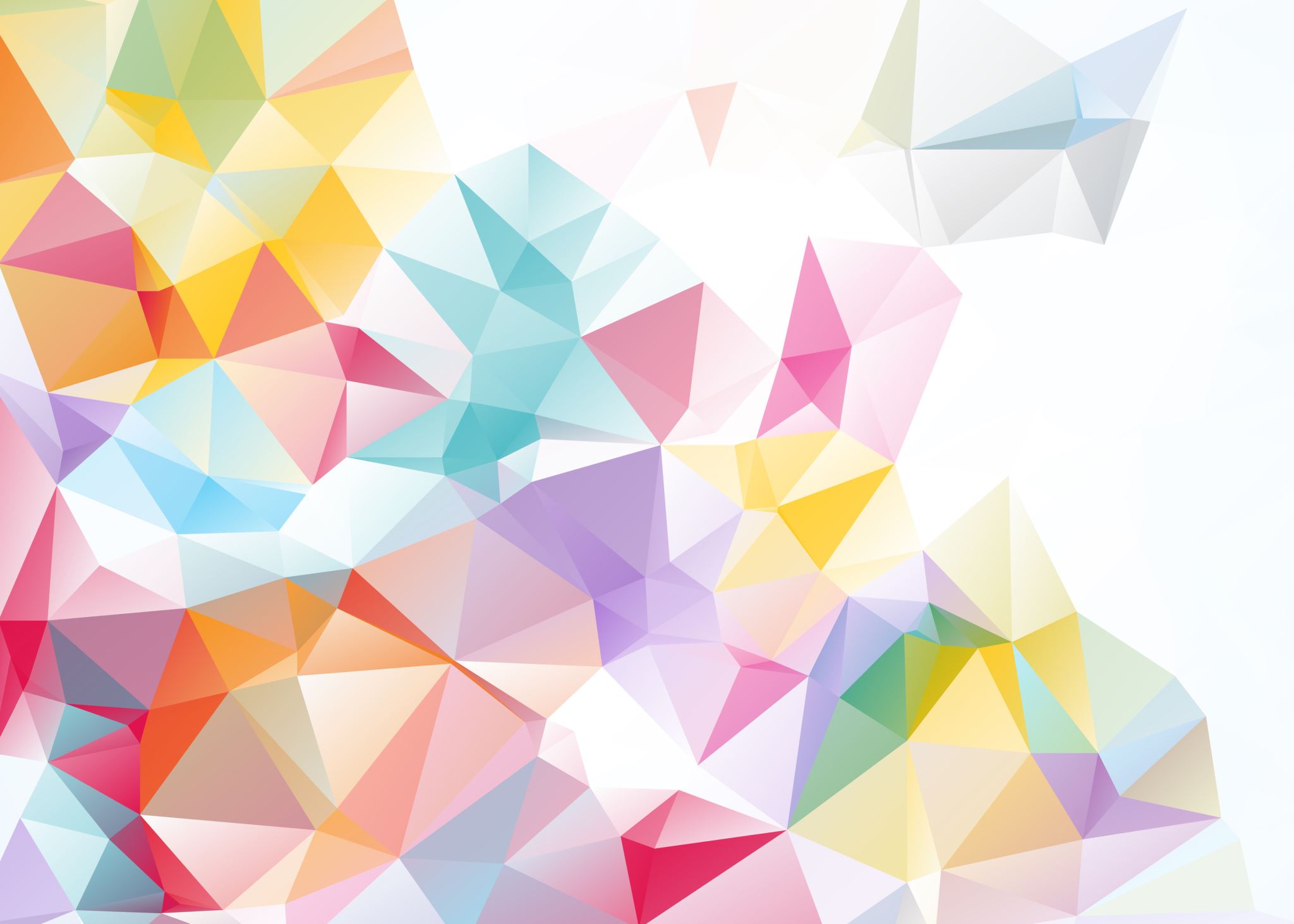 ***DOUBLE POINTS***
Name a sport liked by Ishikawa Sensei?
~ is a sport liked by Ishikawa Sensei.
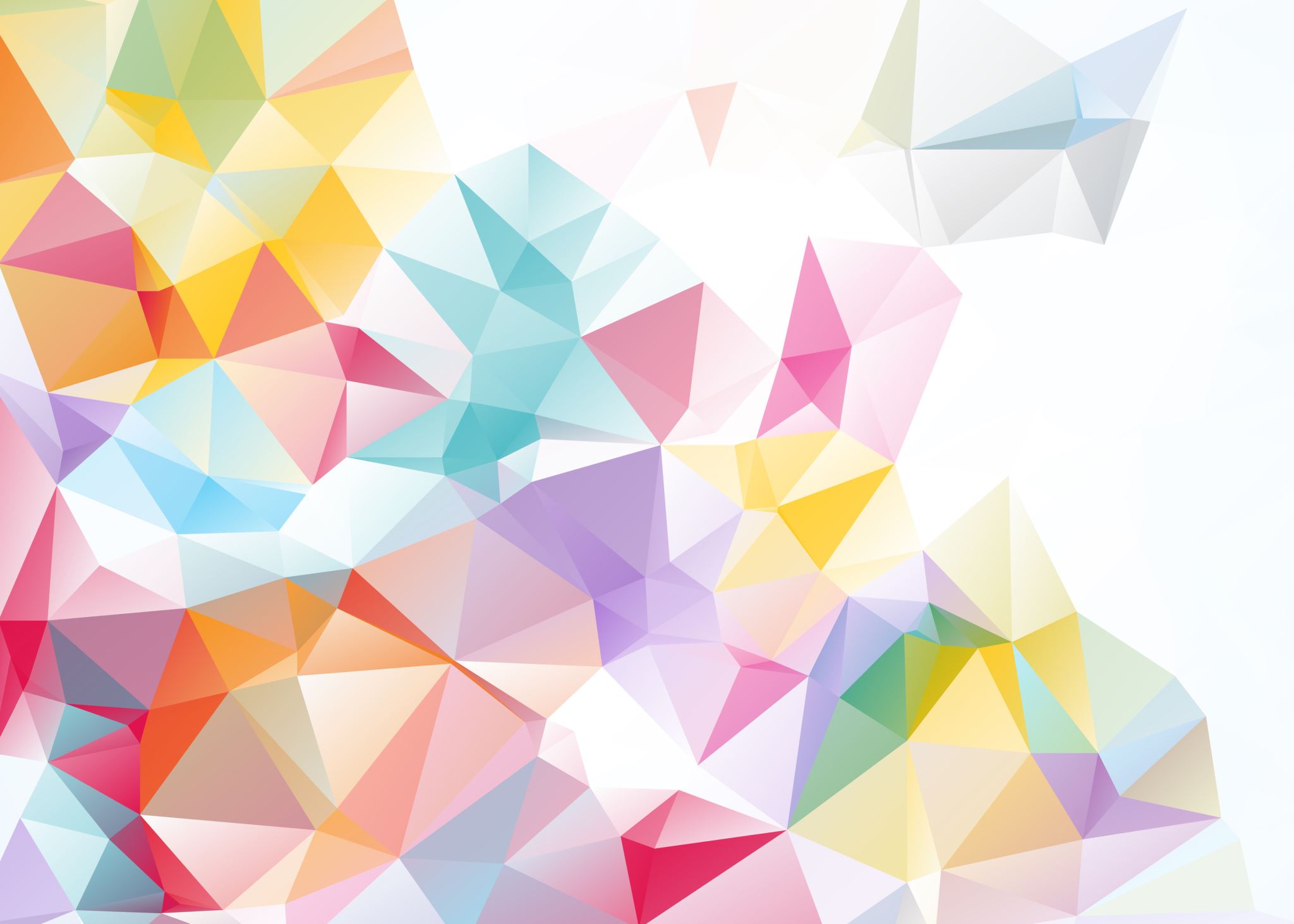 What is a Nintendo Switch game played by many people in Japan?
~is a Nintendo Switch game played by many people in Japan.
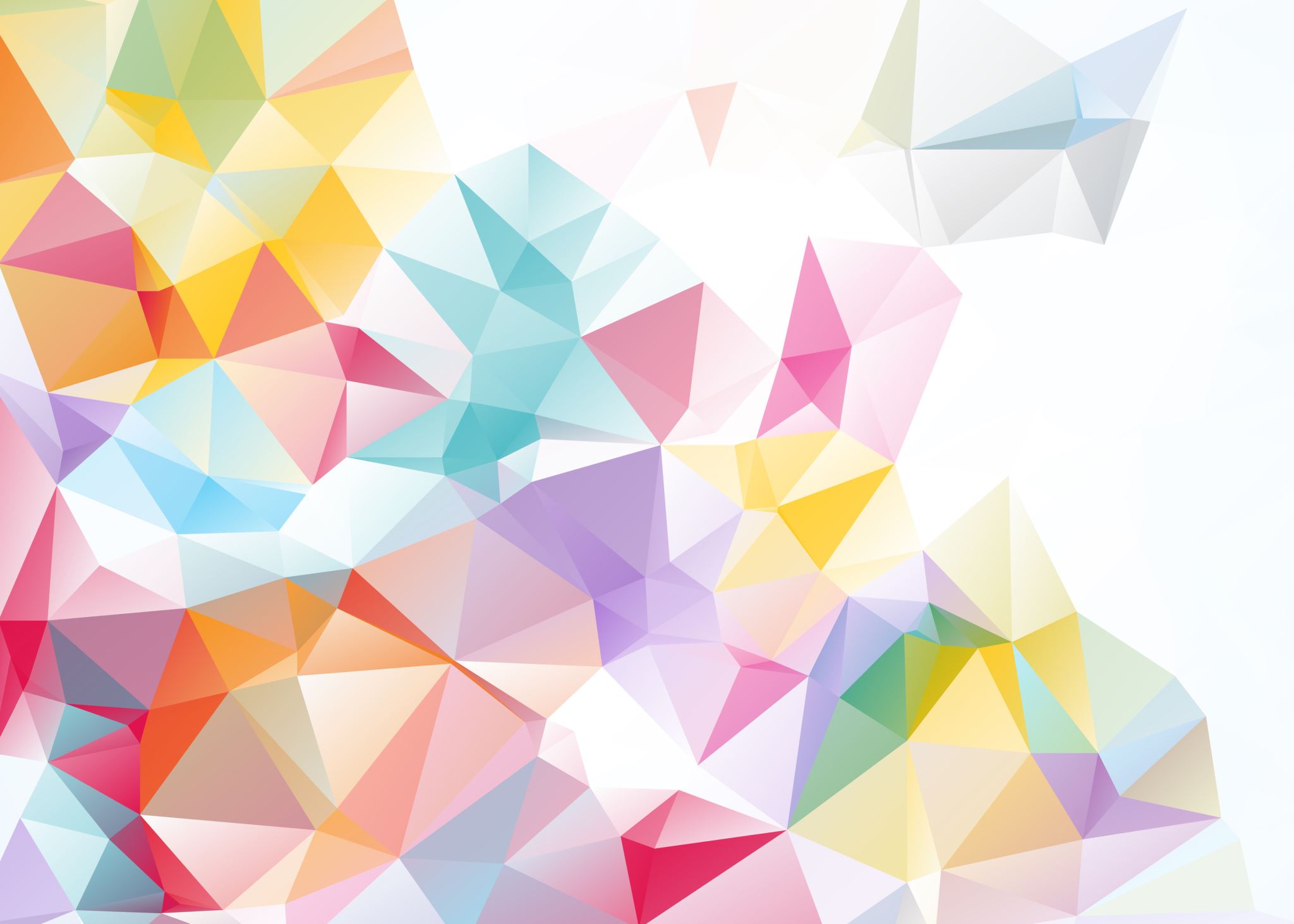 What is a popular drink bought in Japan?
~is a popular drink bought in Japan.
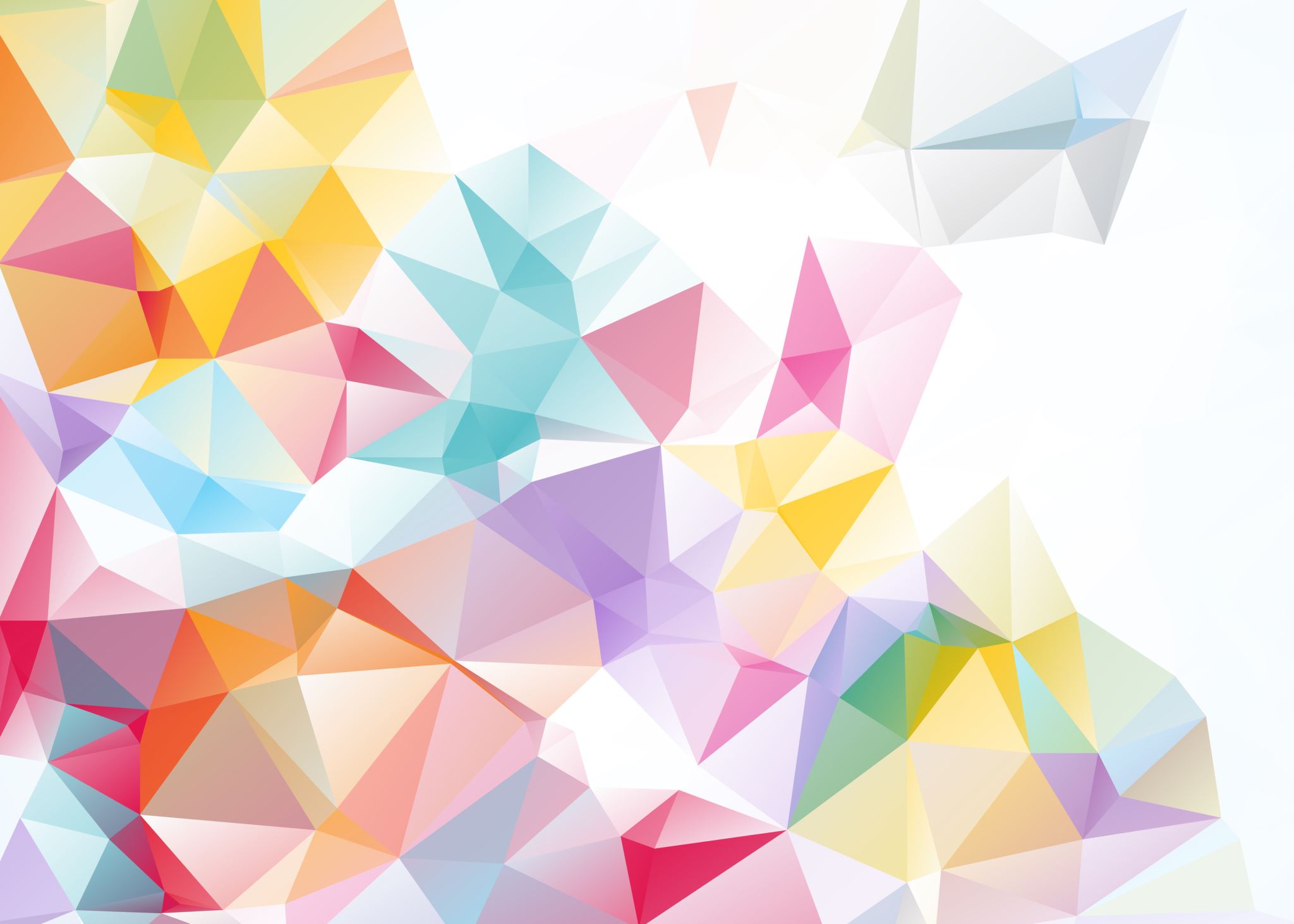 Name a fruit eaten by people in the morning?
~is a fruit eaten by people in the morning.
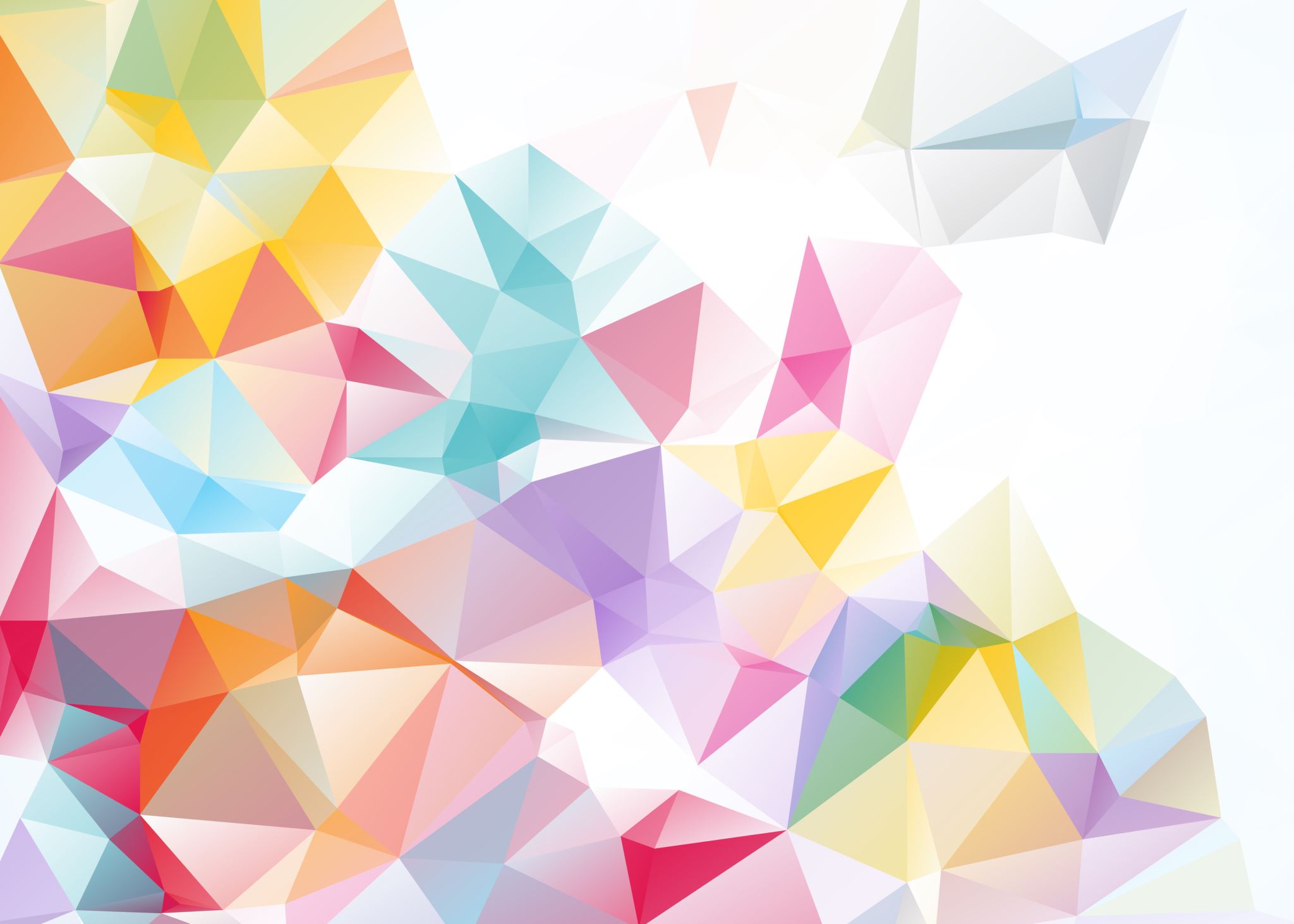 What is the most populated country in the world?
~is the most populated country in the world.
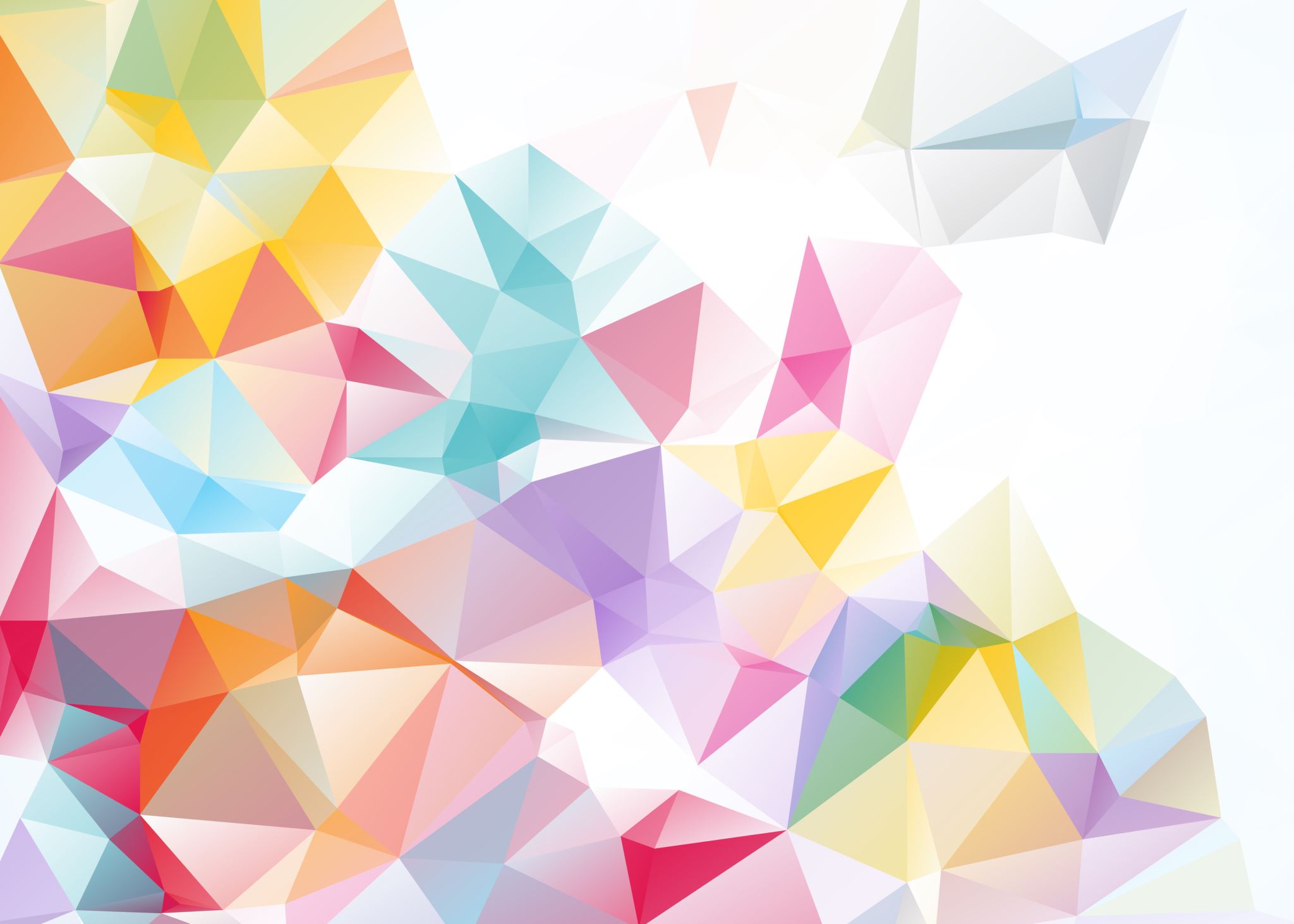 What is the most popular prefecture visited by Japanese tourists?
~is the most popular prefecture visited by Japanese tourists.
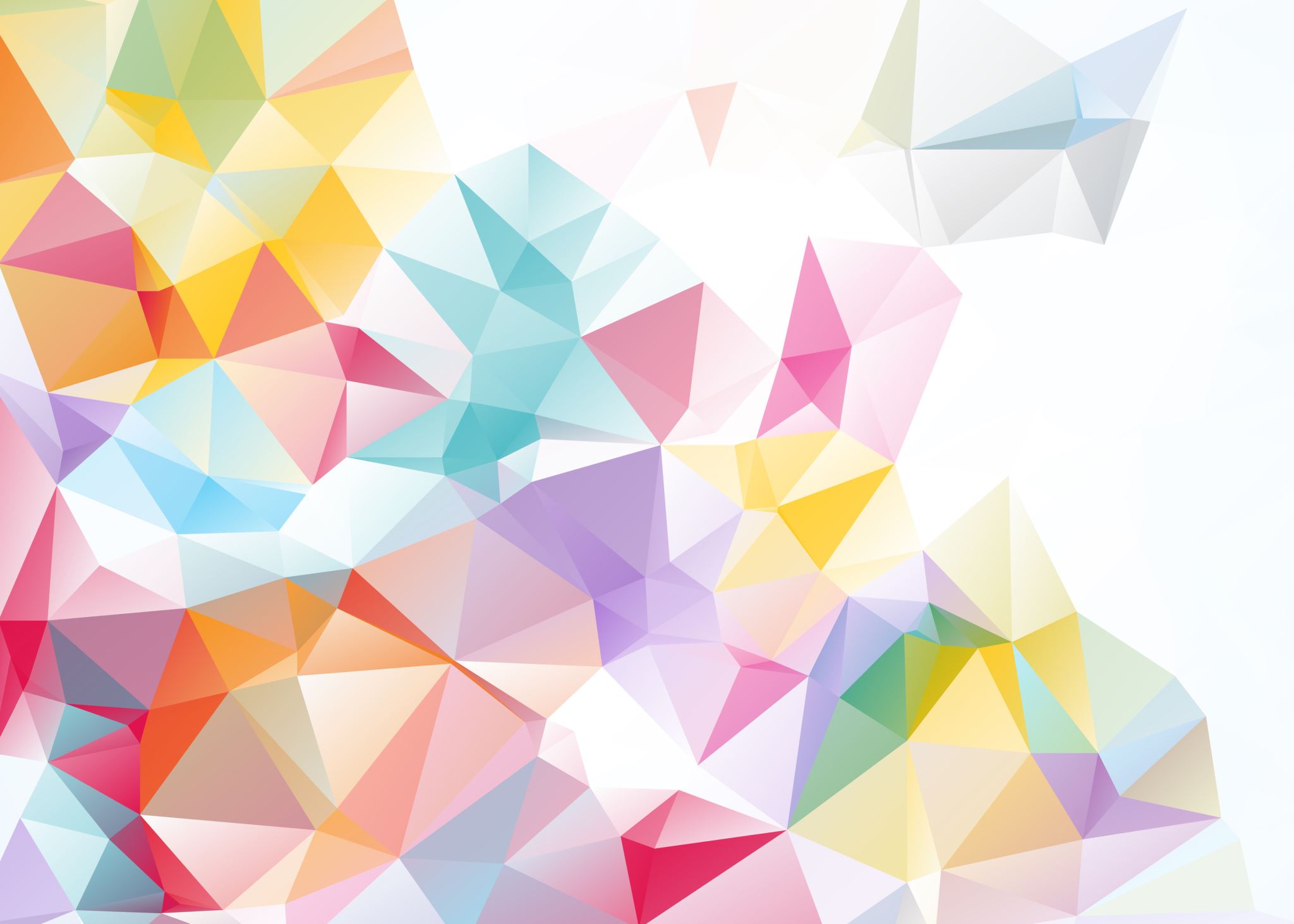 What is the most popular food eaten in Japan?
~is the most popular food eaten in Japan.
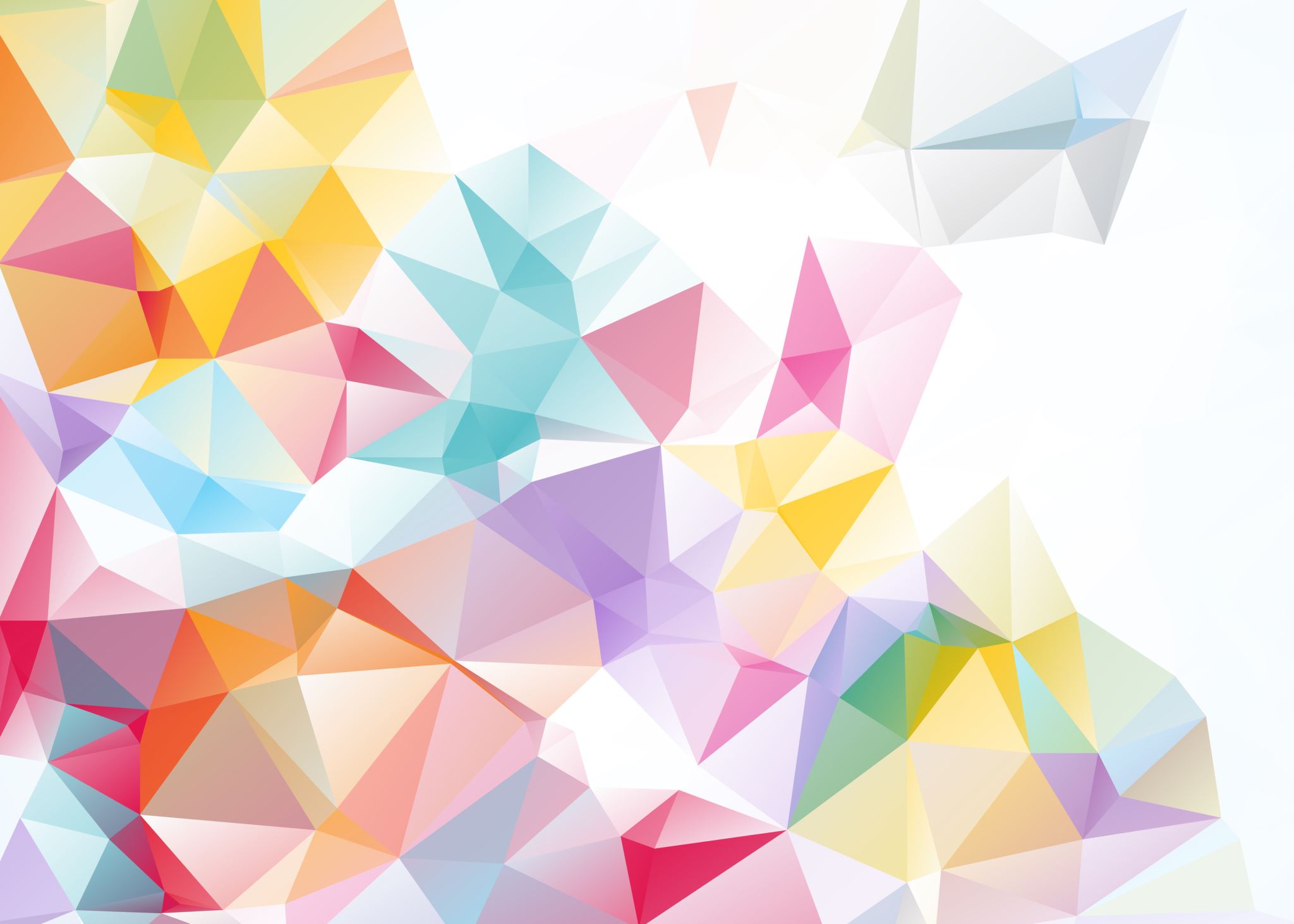 *** DOUBLE POINTS***What is an animal Sophie could fight?
~is an animal Sophie could fight.